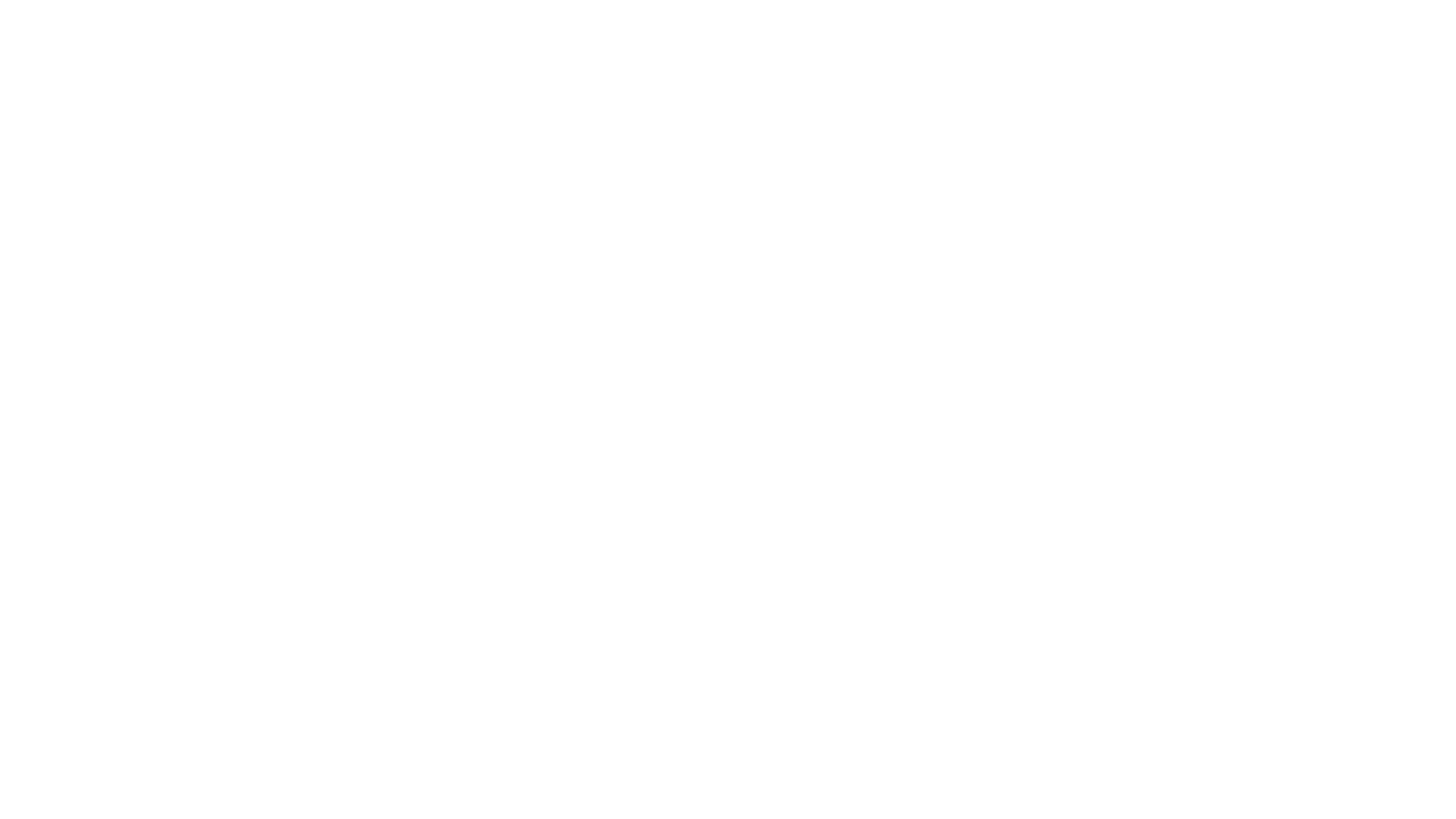 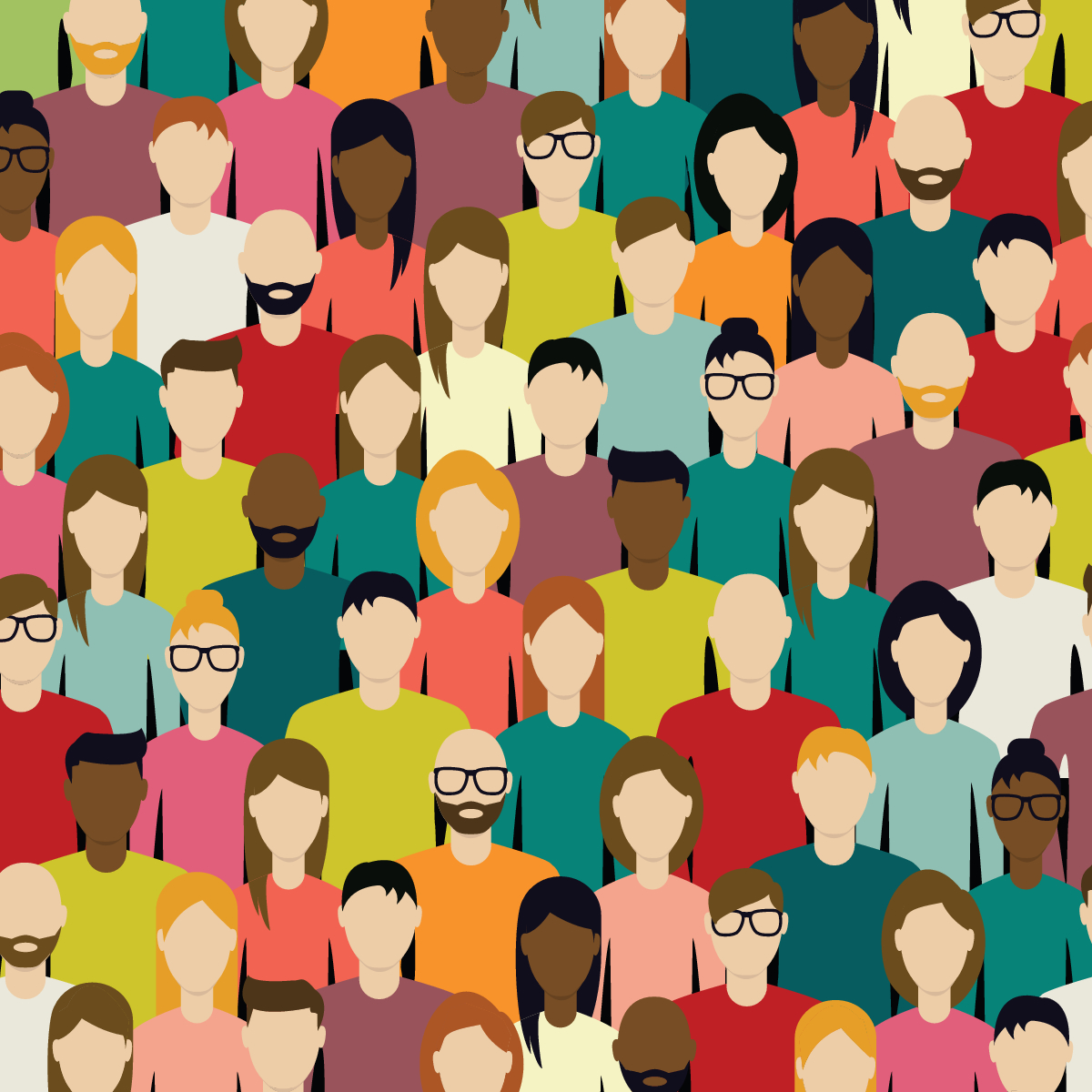 Faithfulness Outside  the Home
Psalm 89:1
I will sing of the mercies of the Lord for ever: with my mouth will I make known thy faithfulness to all generations.
What can you do that is outside of your comfort zone….but within your ability with God’s help?


How has your life been affected by someone else’s service?
Date:



Time:



Location: